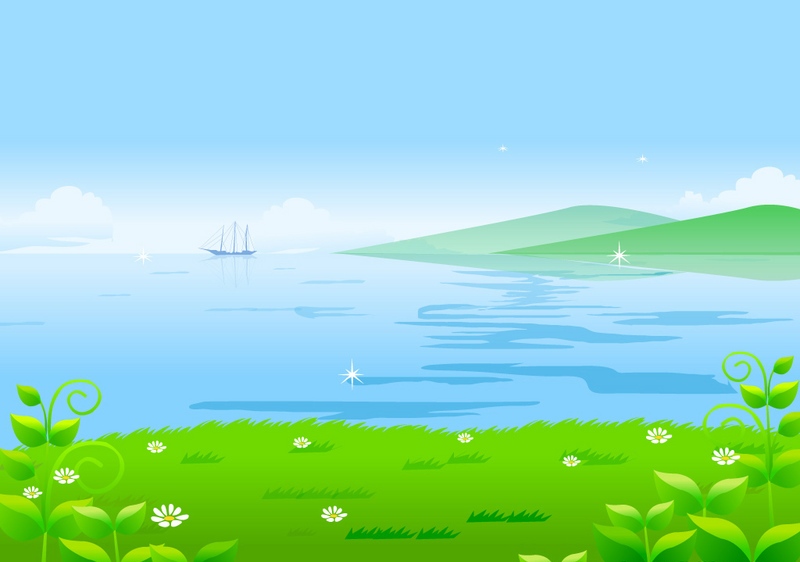 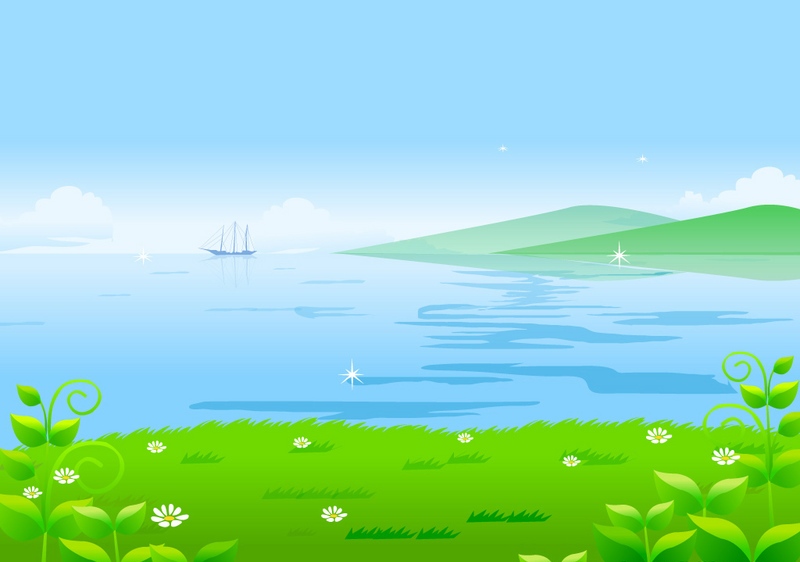 UBND QUẬN DƯƠNG KINH
TRƯỜNG TH ĐA PHÚC
Chào mừng thầy cô về dự giờ 

lớp 4B
Môn : Toán
Bài 13: Làm tròn số đến hàng trăm nghìn
Môn: Tiếng Việt - Lớp 1
BÀI 77: oai   uê   uy
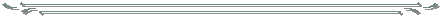 Giáo viên: Lê Thị Quyên
Giáo viên thực hiện: Đặng Thị San
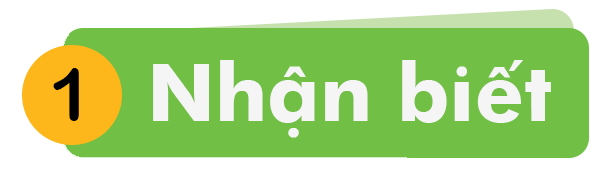 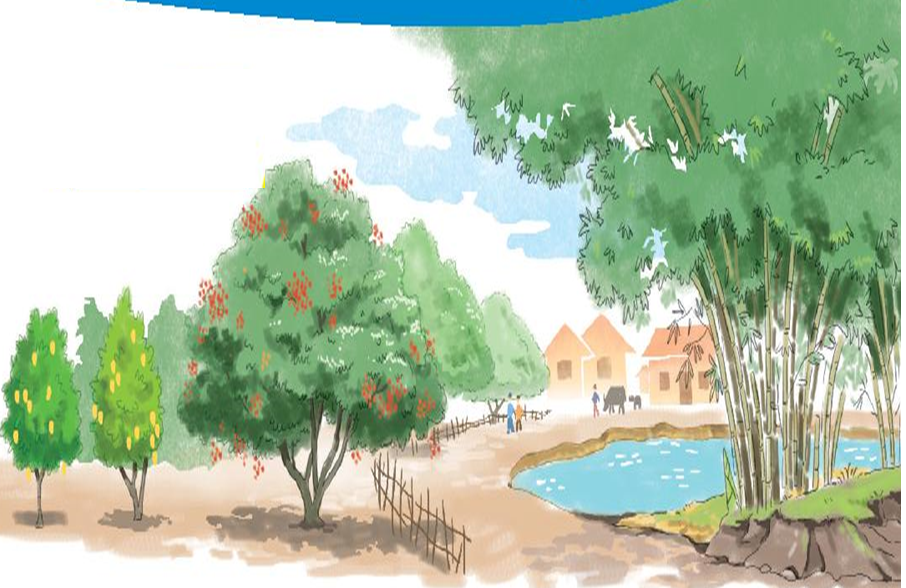 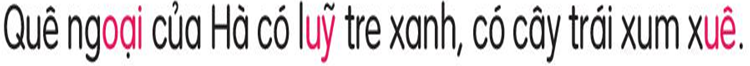 BÀI 77: 
oai    uê    uy
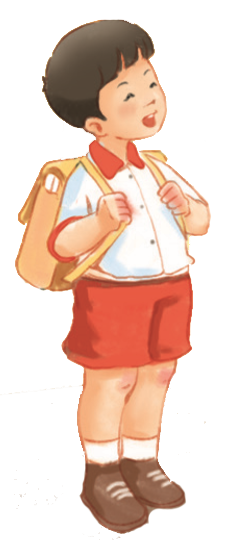 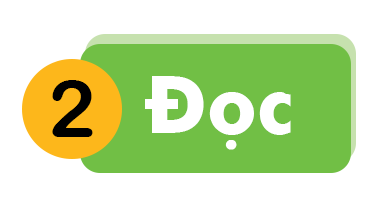 oai
uê
uy
oai
ng
ngoại
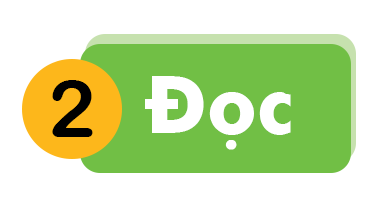 oai
uê
uy
oai
ng
ngoại
ngoại
ngoái
huệ
khoai
thuế
tuế
huy
luỹ
thuỷ
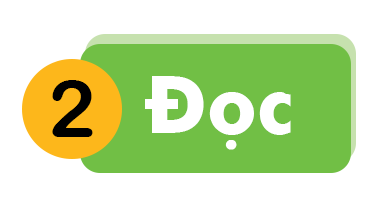 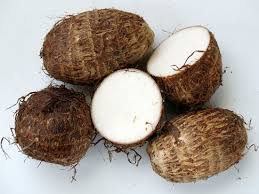 khoai sọ
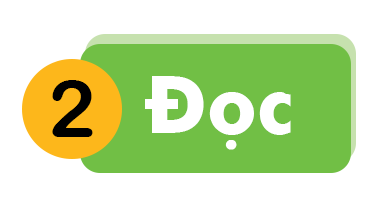 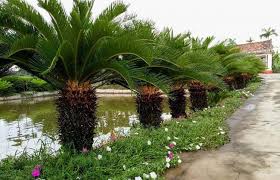 vạn tuế
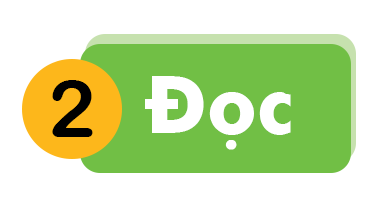 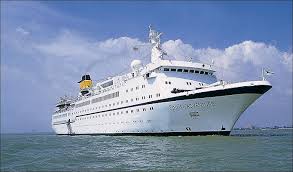 tàu thuỷ
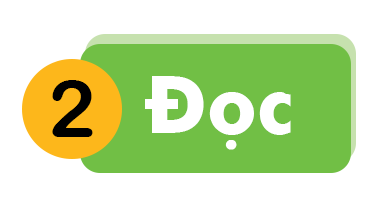 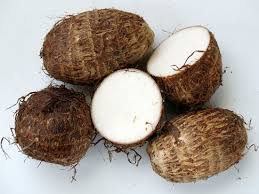 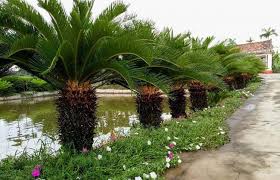 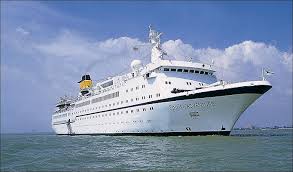 khoai sọ
vạn tuế
tàu thuỷ
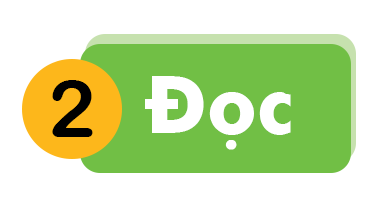 oai
uê
uy
oai
ng
ngoại
ngoại
ngoái
huệ
khoai
thuế
tuế
huy
luỹ
thuỷ
khoai sọ
vạn tuế
tàu thuỷ
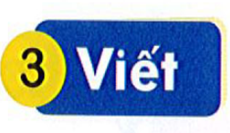 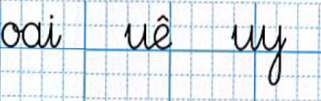 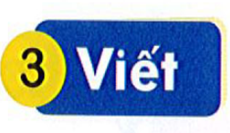 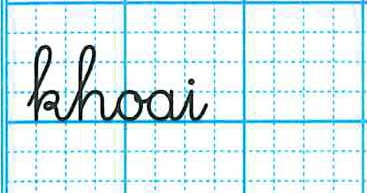 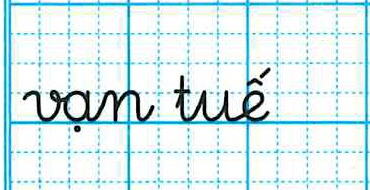 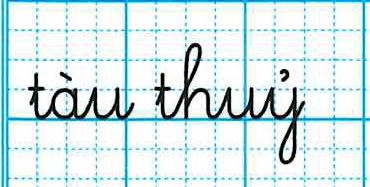 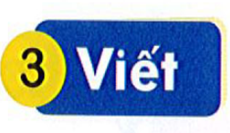 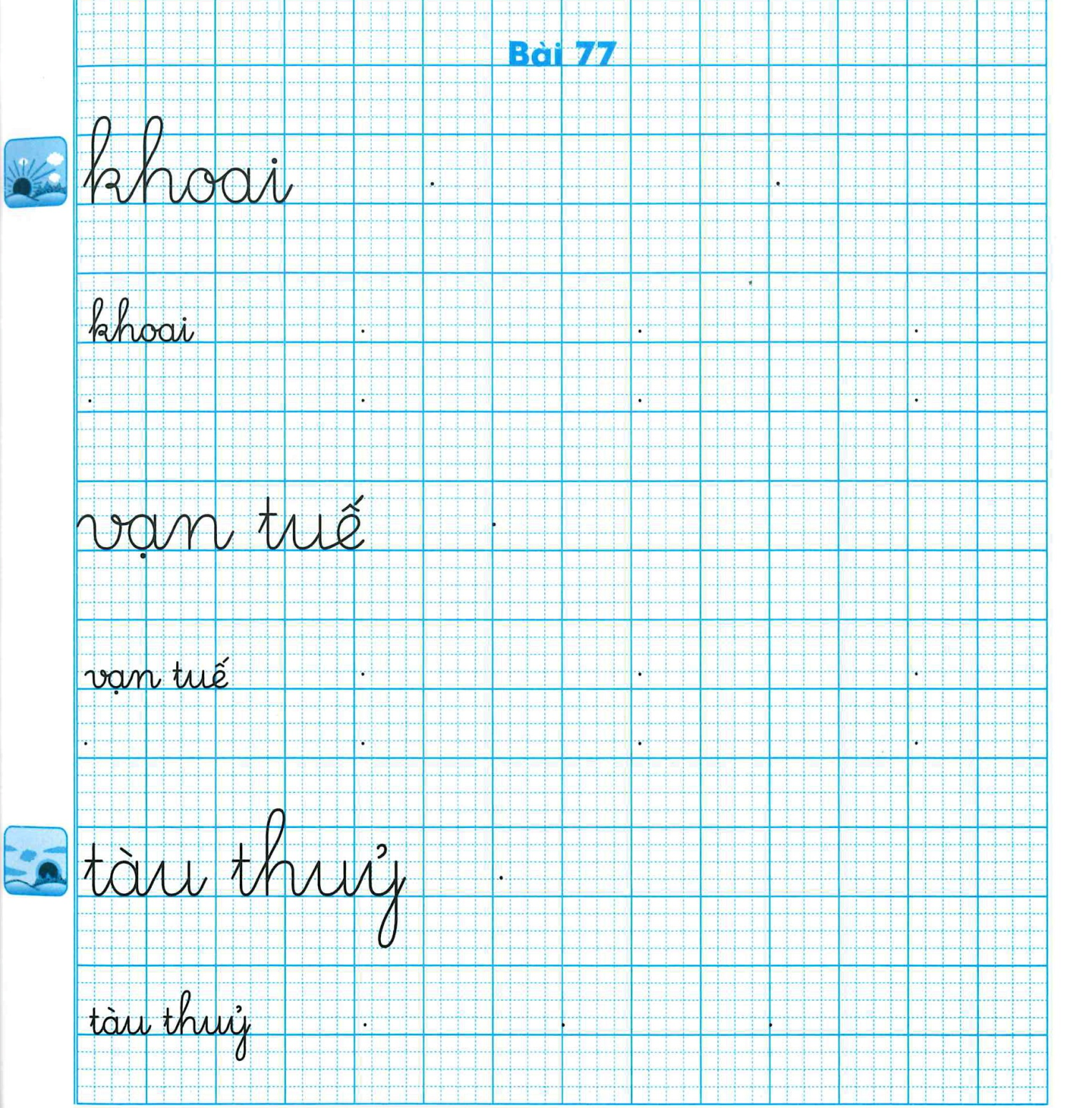 Ngày nghỉ Hà làm gì?
Hà vui đùa với cây trong vườn như thế nào?
Vườn nhà Hà có những cây gì?
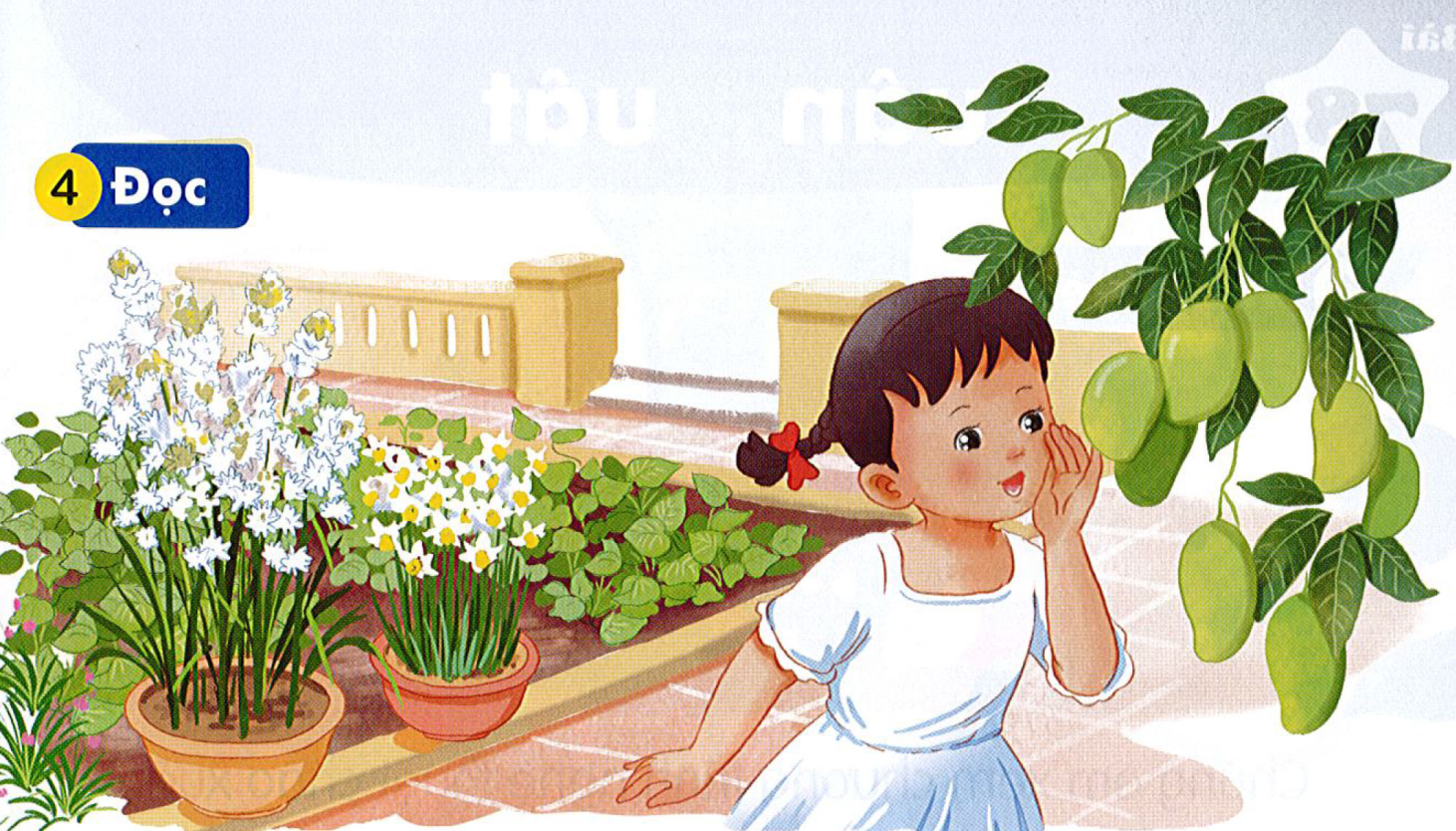 Ngày nghỉ, Hà thoải mải vui đùa với hoa trái vườn nhà. Hà thì thầm với cây xoài lúc lỉu quả. Hà cúi trêu đám dây khoai lang đang bò trên mặt đất. Em cùng gió nô giỡn bên những bông huệ trắng. Em đưa tay vuốt ve những cánh thuỷ tiên đang thi nhau khoe sắc.
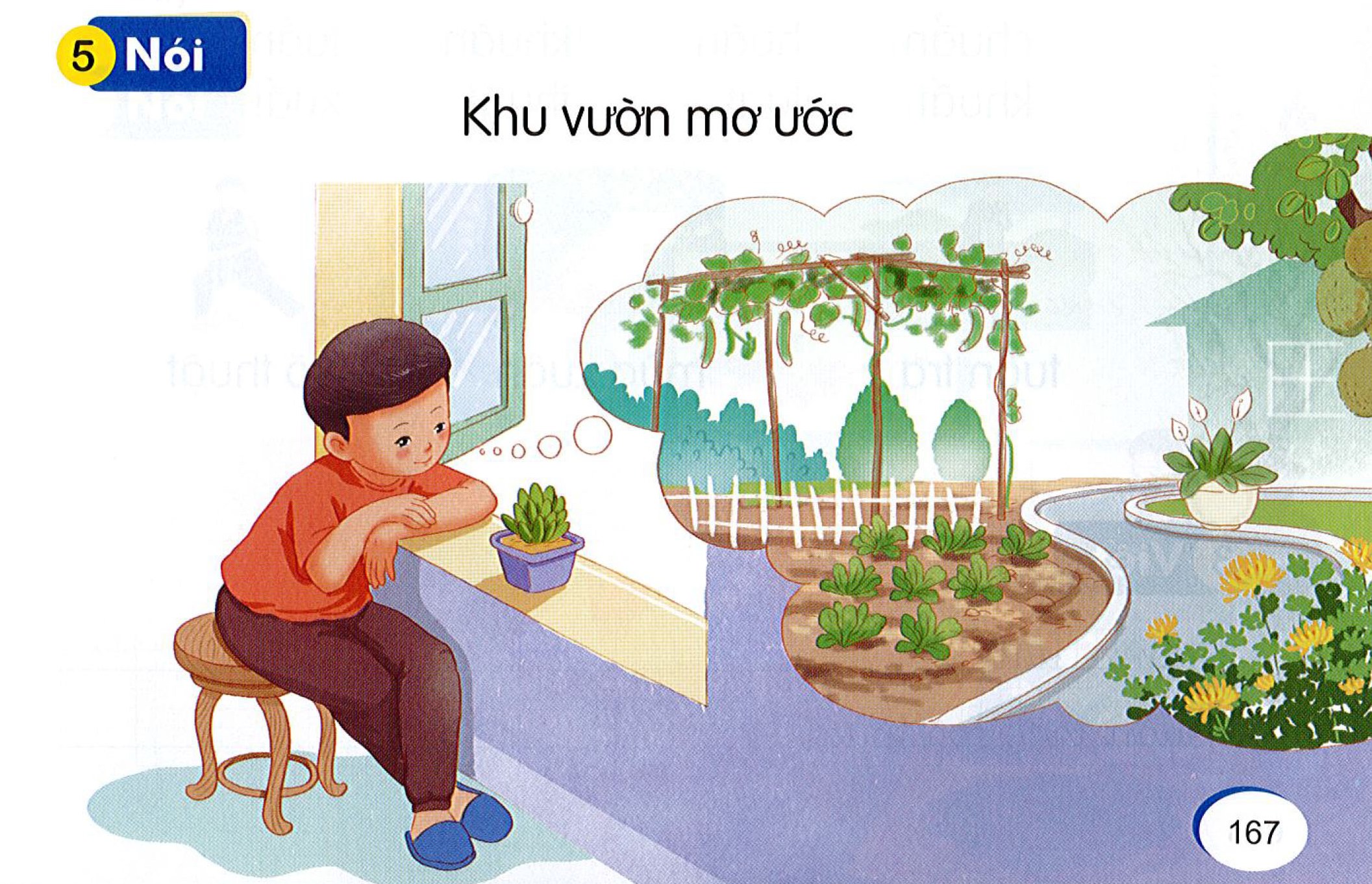 Nếu có một khu vườn riêng của mình, em muốn trồng cây gì trong khu vườn đó?
Nhà em có vườn không?
Vườn nhà em có những cây gì?